Halloween
Slavení Halloweenu
V USA děti o Halloweenu chodí  koledovat říkají: Koledu nebo vám něco provedu !
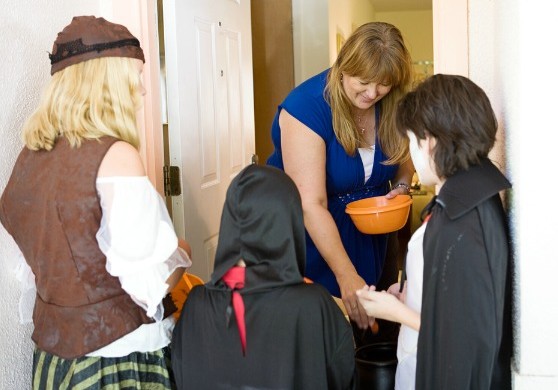 Zajímavosti o Halloweenu
Halloween je anglosaský lidový svátek, který se slaví 31.října tedy den před křesťanským svátkem všech svatých, z jehož oslav se v Irsku vyvinul.
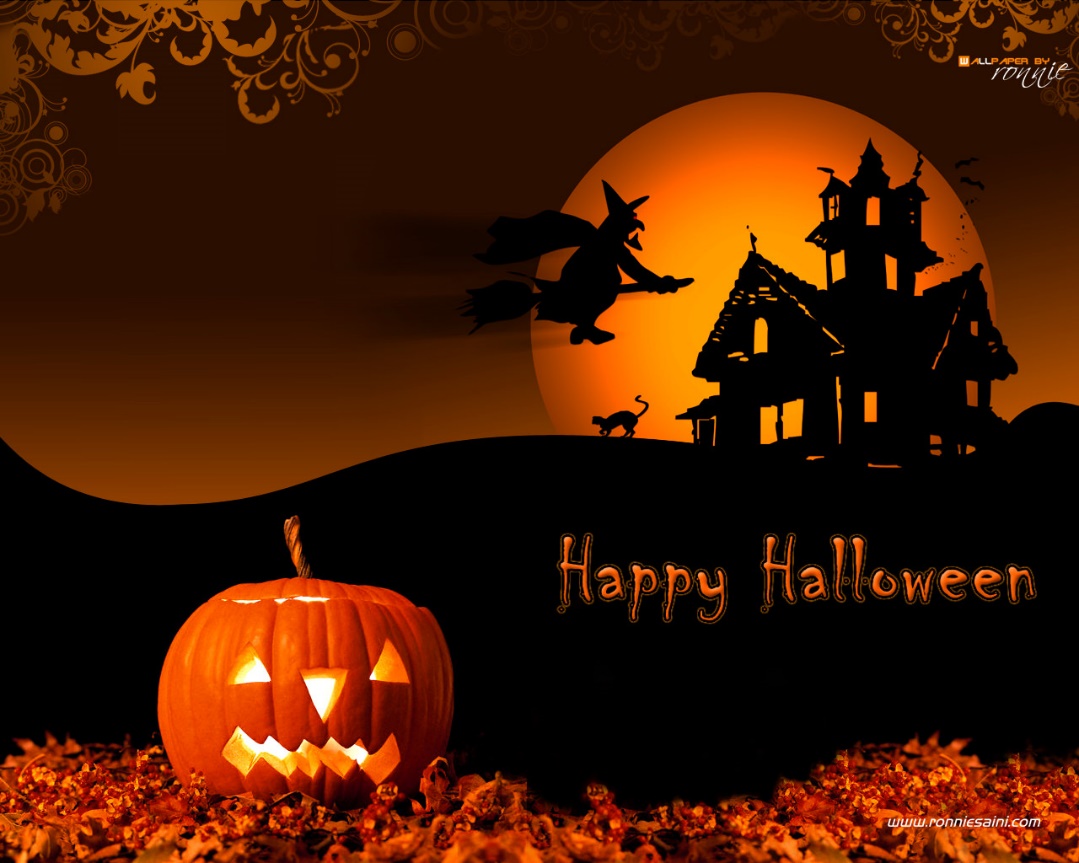 Co se říká o Halloweenu
Říká se, že  o půlnoci vylézají duchové z hrobů.
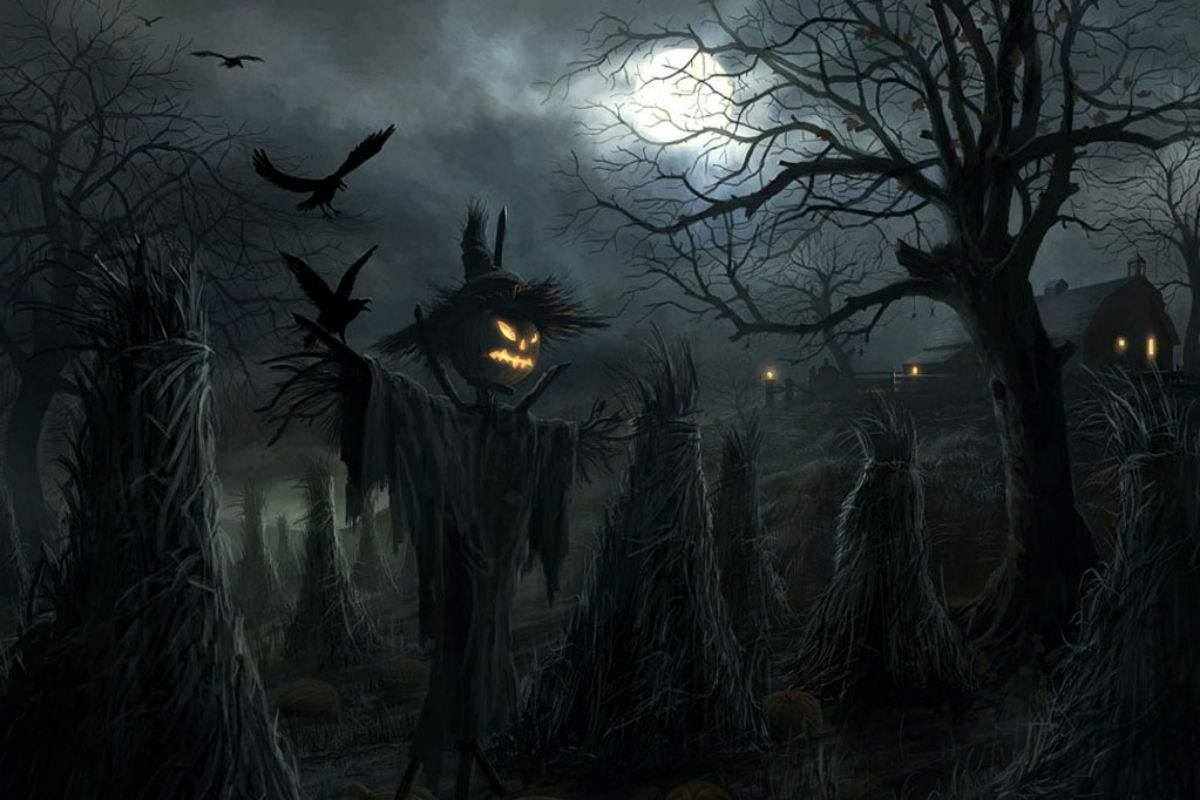 Strašidelná historka
Hrozně ráda pořádám různé párty. Nedávno jsem pozvala pár kamarádek. Dělaly jsme všelijaký blbůstky a o půlnoci jsme si řekly, že zkusíme vyvolávat duchy. Já na takové věci věřím, ale mám z nich i trochu strach. Vyvolávaly jsme ducha jednoho kluka. Jmenoval se Petr a bydlel v naší ulici. Rozešel se s holkou, kterou měl hrozně moc rád a ve vzteku jí hodil v noci cihlu do okna. Zabil ji. Petra našli druhý den oběšeného v jeho pokoji. Je to jen báchorka, kterou nám vyprávěla babička, ale my jsme jí věřili. Byly jsme usazené kolem svíčky a já jsem pronesla zaříkadlo, Pak jsem otevřela oči a řekla jsem: ,, Petře, jestli jsi přítomen v této místnosti, dej nám znamení". Najednou vletěla dovnitř cihla a trefila moji kámošku Evču! A další! Začaly se na nás řítit cihly a my postupně padaly k zemi a pak...pak jsme se naráz vzbudily. Nejdříve jsme se na sebe nechápavě podívaly. Beze slova. Pak jsem se podívala vedle sebe. Na zemi ležela cihla a střepy u okna. Od té doby jsme už duchy nikdy nevyvolávaly!
Kostýmy
ČARODĚJNICE                                                                              PUMPKIN    
UPÍR                                                                                              SKELETON
ZOMBIE                                                                                           WITCH
DUCH                                                                                         VAMPIRE
KOSTLIVEC                                                                                 ZOMBIE
DÝNĚ                                                                                            GHOST
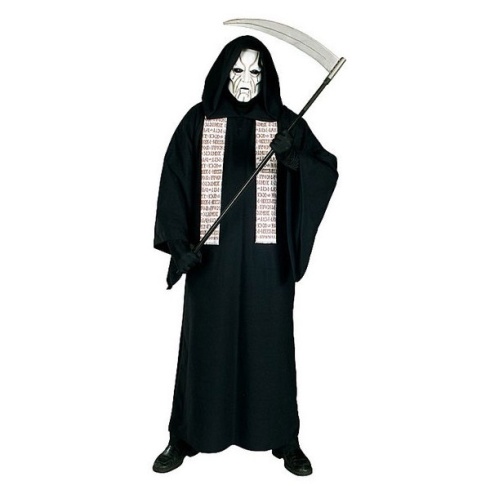 Kostýmy
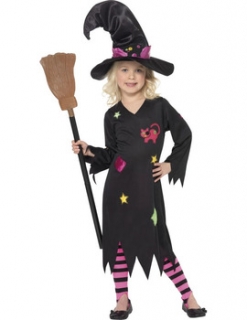 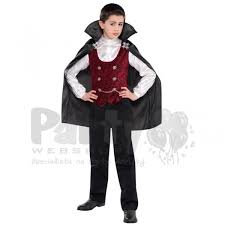 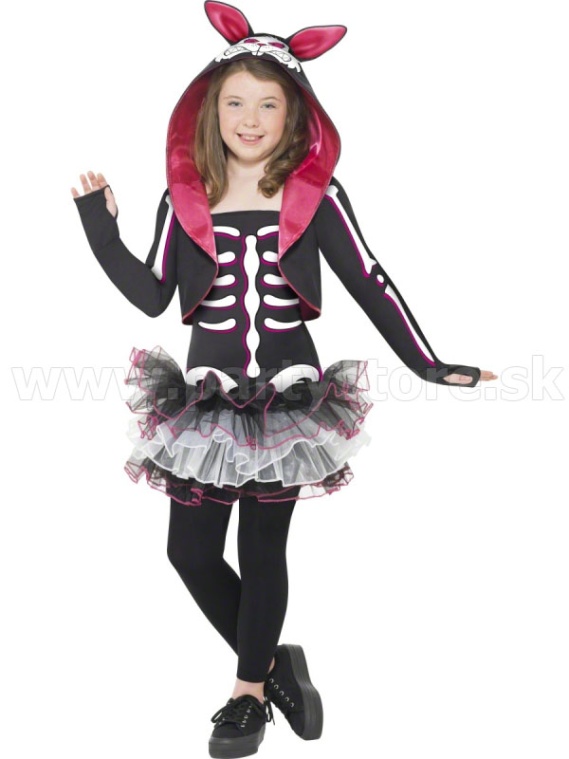 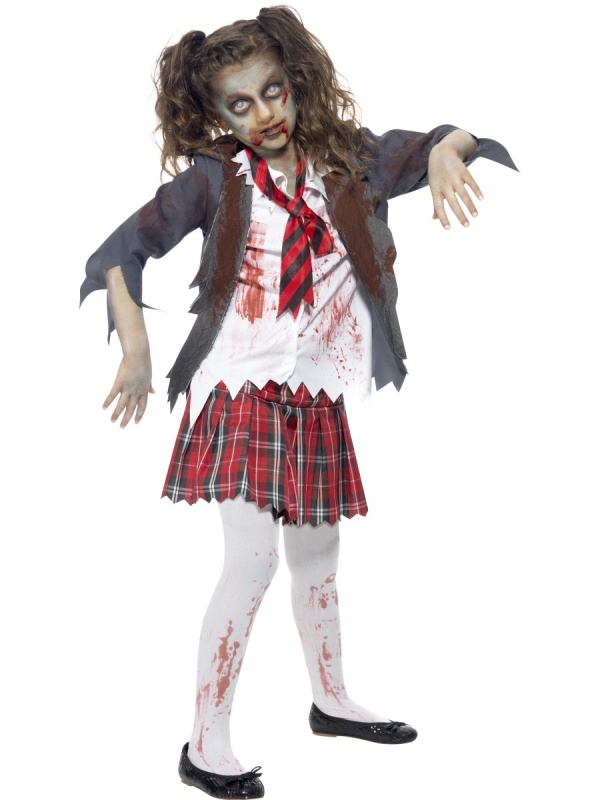 Děkujeme za pozornost! 